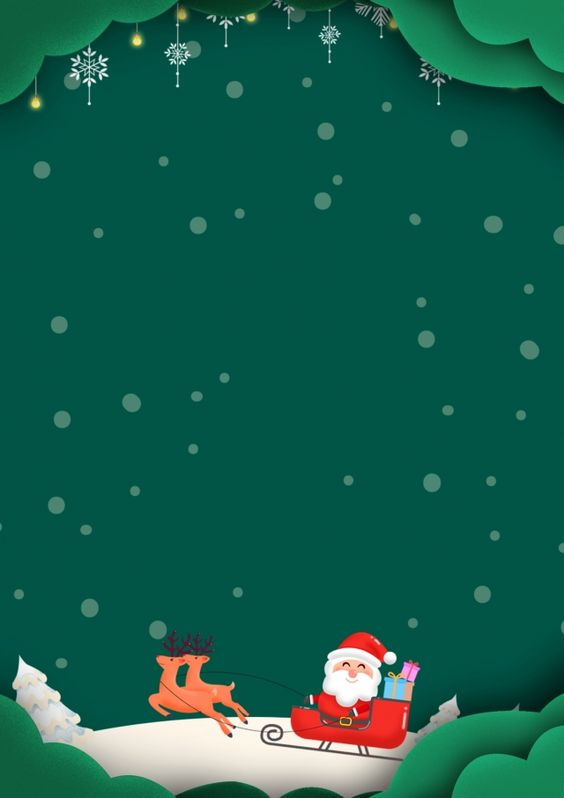 Escuela Normal de Educación Preescolar
Licenciatura en Educación Preescolar
Ciclo escolar 2021-2022


Evidencia Unidad III

Docente: Jesús Armando Posada Hernández   
Curso: Música 
 
Alumna: Maria Guadalupe Morales Mendoza #16
5to Semestre  Sección “B”

 
   Saltillo Coahuila                                                                                              7-Diciembre-2022
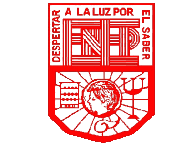 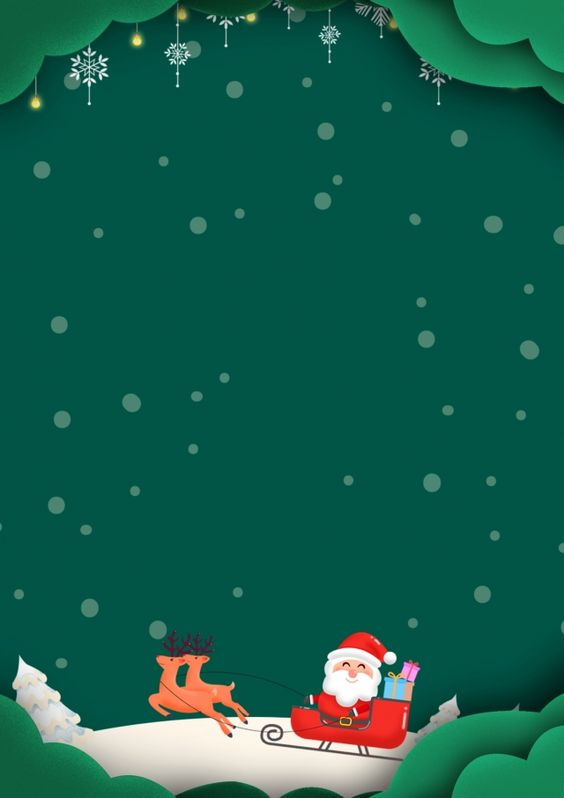 Burrito Sabanero
Burrito Sabanero
Sin lugar a dudas, este villancico se identifica plenamente con la región del Caribe colombiano, o la sabana, y, sin embargo, fue compuesto por el músico venezolano Hugo Blanco para la temporada navideña de 1975.
Link
Link
https://www.youtube.com/watch?v=synvfdRu05A
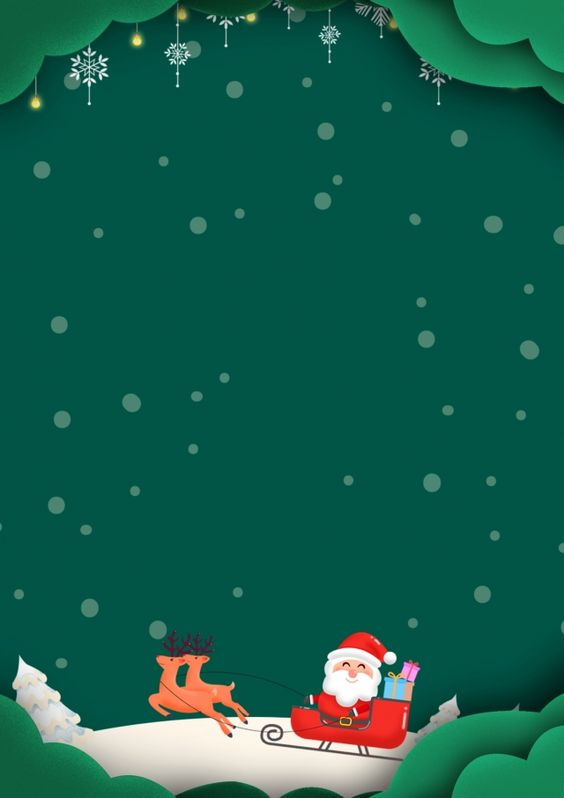 Peces en el rio
Peces en el rio
'Los peces en el río' es muy reconocida en España y Latinoamérica. El origen exacto de este villancico es desconocido, pues lo único que se sabe es que tiene influencias árabes por su tonalidad y la estructura de su composición, según estudios que le han hecho a esta canción
Link
Link
https://www.youtube.com/watch?v=0gkK1zFZQmc